Муниципальное дошкольное образовательное учреждение
 «Детский сад №78»
Добро пожаловать
на проект 
«СКАЗКА В ГОСТИ НАС ЗОВЁТ»!
проект в группе раннего возраста
Подготовила: воспитатель Захарова О.П.
Ярославль, 2022г.
Автор проекта
Воспитатель МДОУ
«Детский сад № 78»
Захарова Ольга Павловна
Актуальность проекта:
В настоящее время в нашу жизнь стремительно ворвалась западная культура – музыка, фильмы, книги, мультипликация, игрушки, - все это оказывает большое влияние на восприимчивую детскую психику. Настораживает то, что под массивным воздействием западной культуры подрастающее поколение растет и формируется на чуждых нашей самобытности ценностях.     
Великая же культура русского народа, которая складывалась тысячелетиями и просто изобилует своими обычаями, традициями и обрядами, уникальным фольклором, стала забываться, отходить на второй план. 
Многое из жизни наших предков уже утрачено. В связи с этим именно сейчас остро назрела необходимость воспитания у детей нравственно-патриотических чувств, нравственных устоев и культуры поведения уже в дошкольном возрасте. И именно поэтому родная культура, должна стать неотъемлемой частью души ребенка, началом, порождающим личность гражданина и патриота.    
Поэтому, патриотическое воспитание нужно начинать с потешек, прибауток, песенок с которыми ребенок вступает в самом раннем возрасте, как только начинает слышать и понимать. Сказка есть в каждом доме и пользуется огромной любовью у детей.
Цель проекта:
заложить важнейшие черты русского национального характера: порядочность, совестливость, способность к состраданию; приобщить к общечеловеческим нравственным ценностям через русские народные сказки
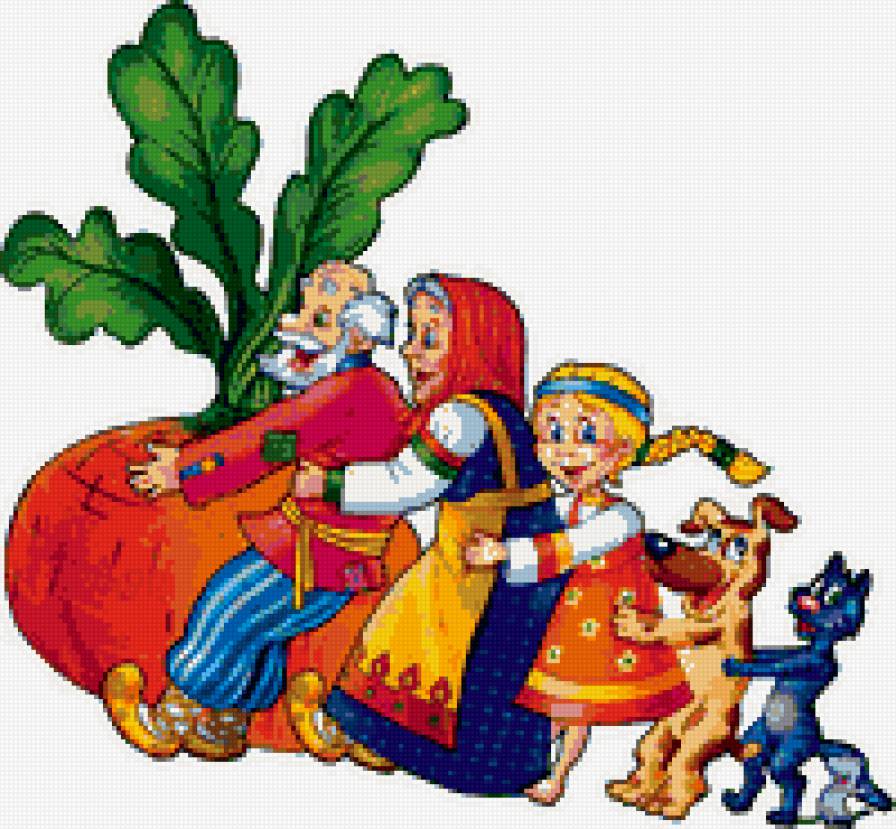 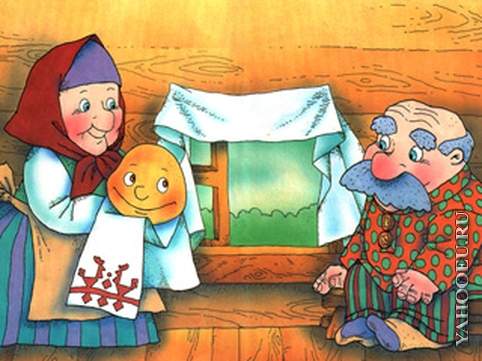 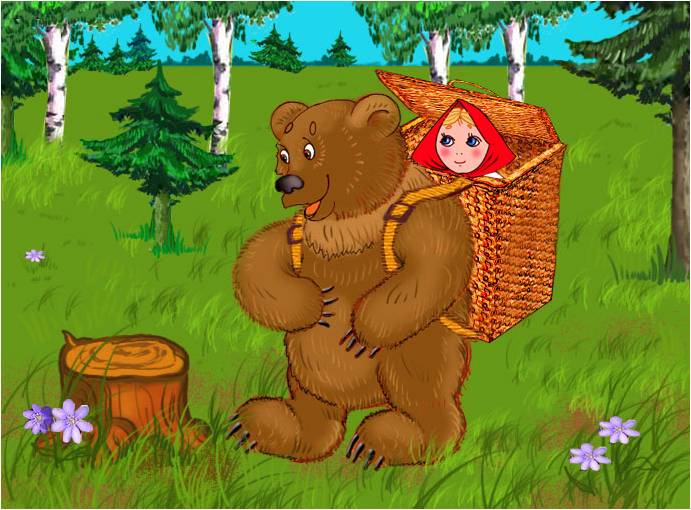 Задачи проекта:
Для детей
способствовать формированию интереса к книгам, сказкам.
развивать элементы детского творчества в продуктивной деятельности.
воспитывать навыки аккуратного общения с книгой.
Для педагогов
Повысить компетентности педагога по данной теме за счет внедрения проектной деятельности.
Для родителей
Повысить уровня компетентности родителей в ознакомлении детей с устным народным творчеством.
Форма проведения итогового мероприятия:
Игровое занятие по сказке «Три медведя»
Продукт проекта:
Пополнение книжного уголка сказками по возрасту детей;
Пополнение театрального уголка настольным 
     театром « Три Медведя», дидактической игрой «Три медведя»;
Выставка совместных работ родителей и детей «Моя любимая сказка»;
Выставка детских работ из пластилина «Мисочка для мишутки»
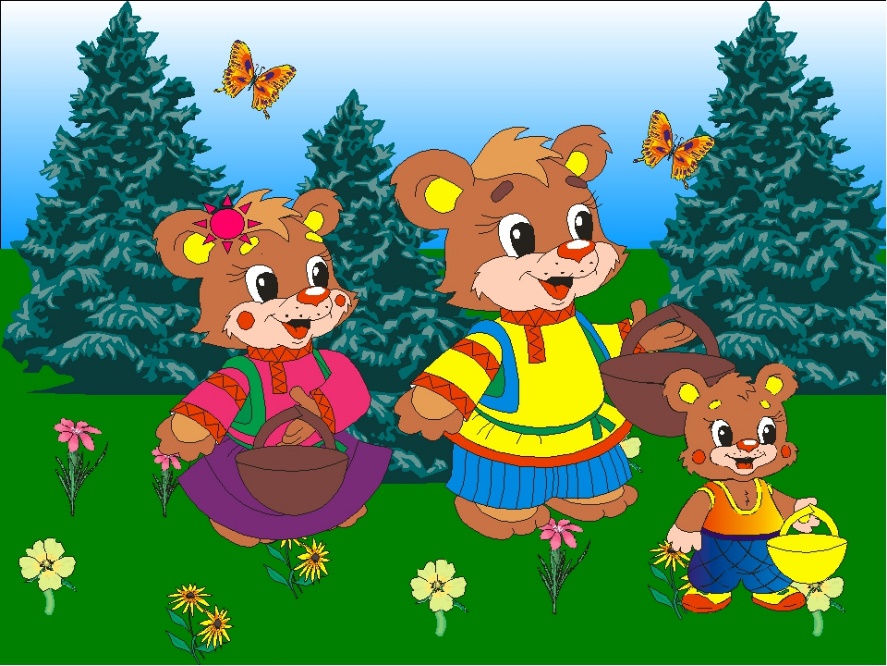 Основной этап проекта:План
Заключительный этап
Слепили миски для мишки
Мой любимый герой сказки
Показ кукольного театра «Три медведя»
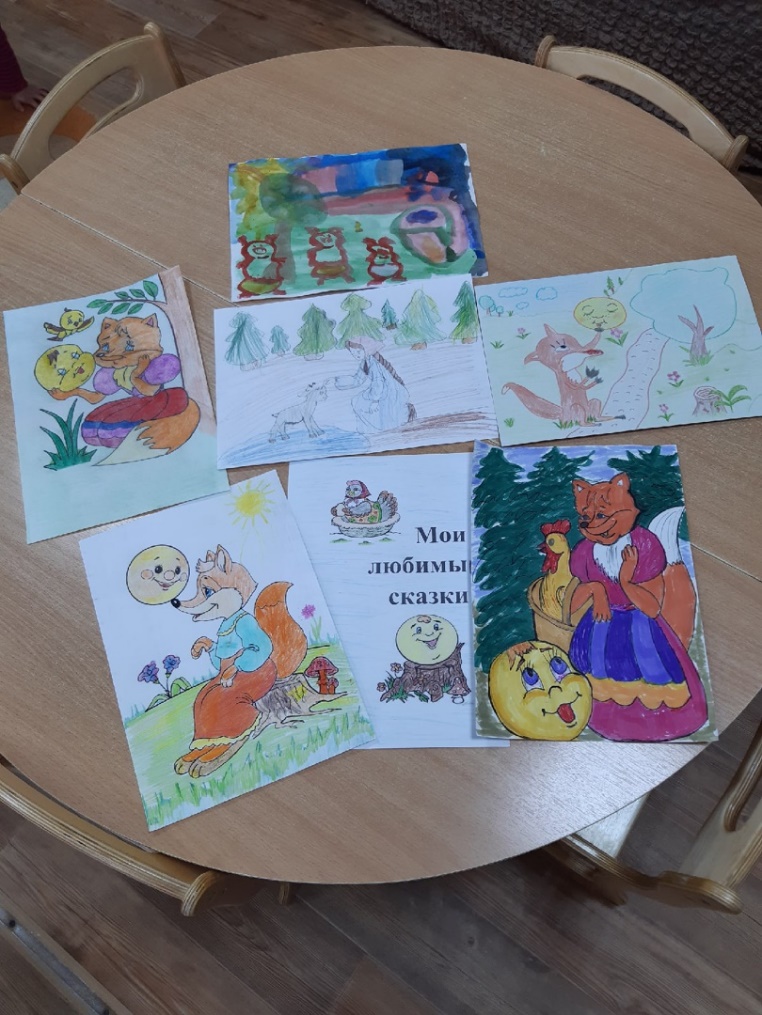 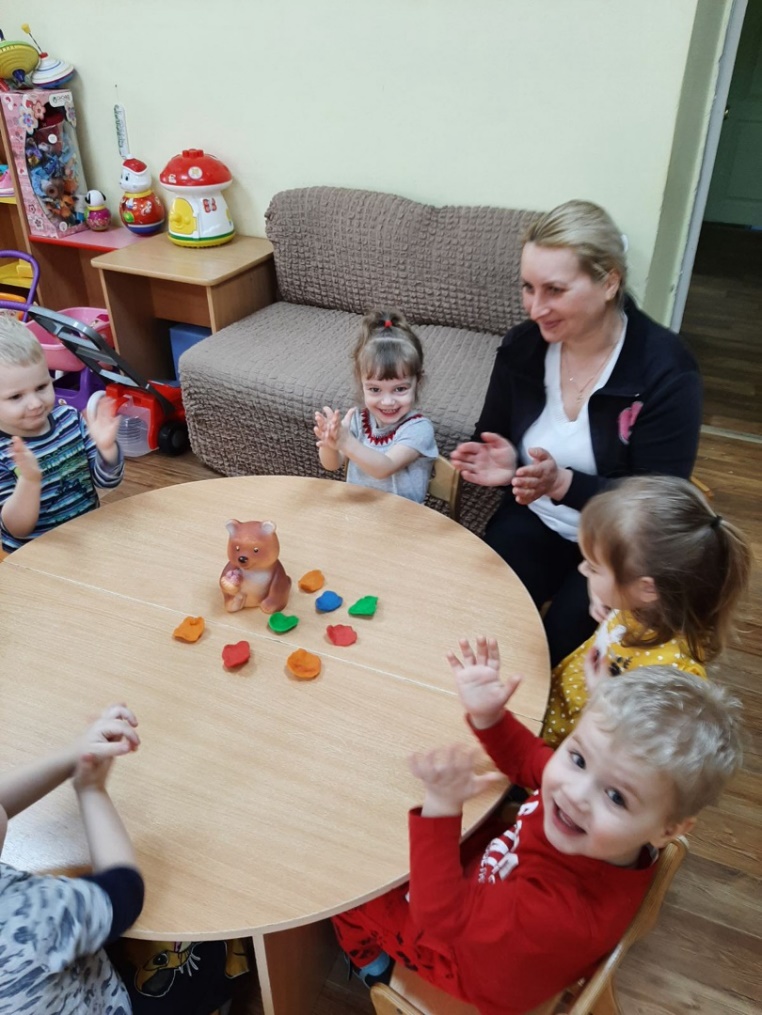 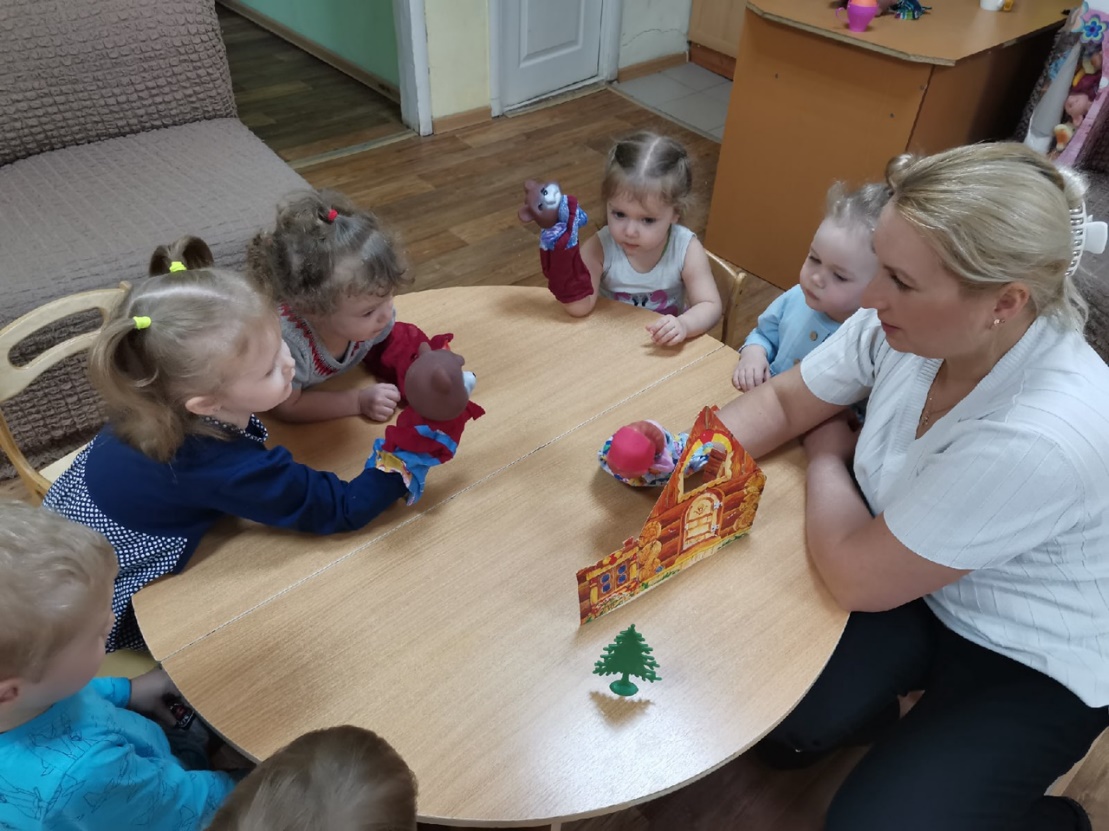 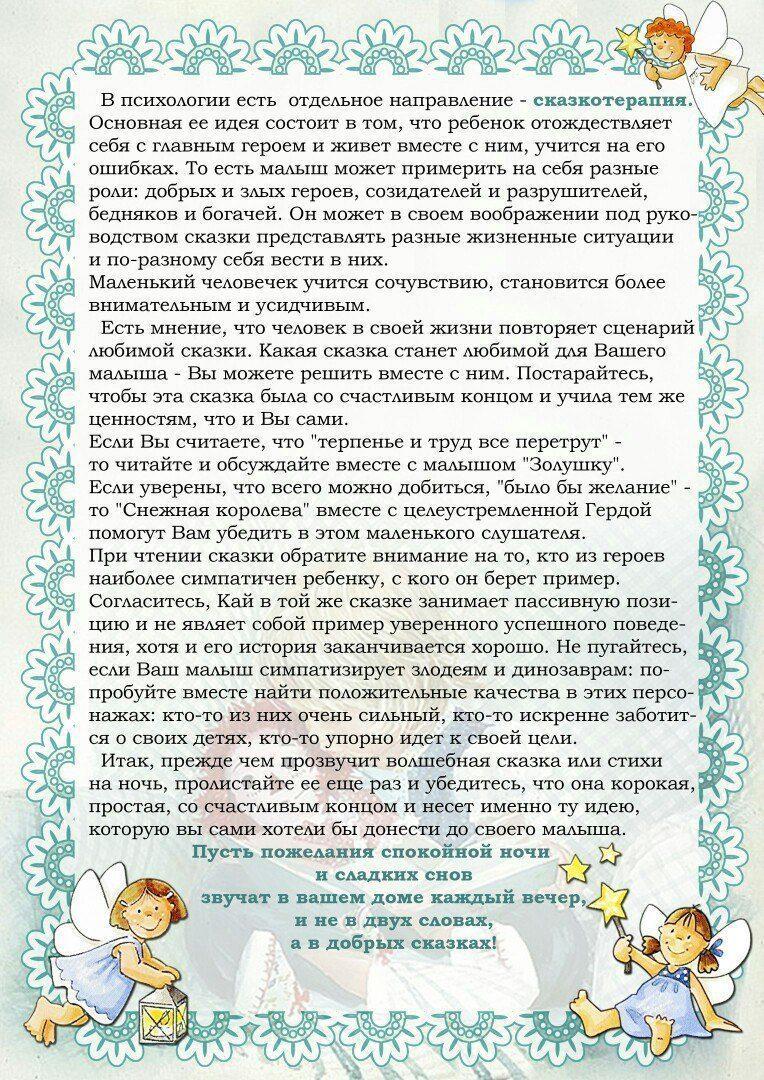 Настольный кукольный театр.
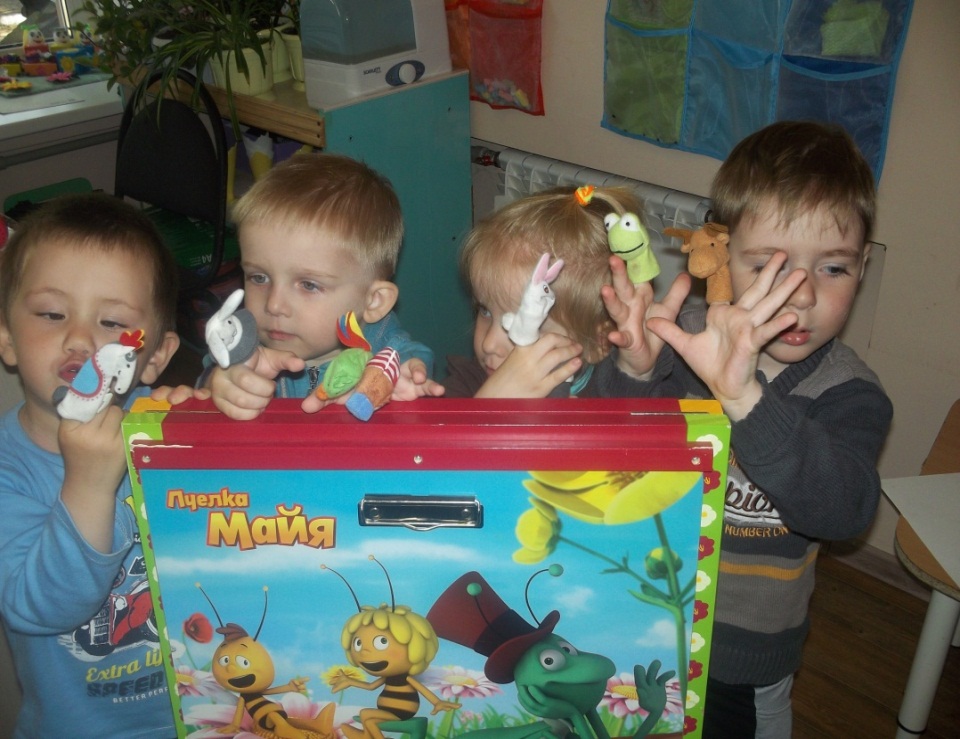 Можно поиграть в сказку прямо на столе.
Театр масок: очень интересно быть артистом. Достаточно одеть маску и сразу превратишься в персонаж сказки.
Хорошо дома почитать сказку с папой или мамой
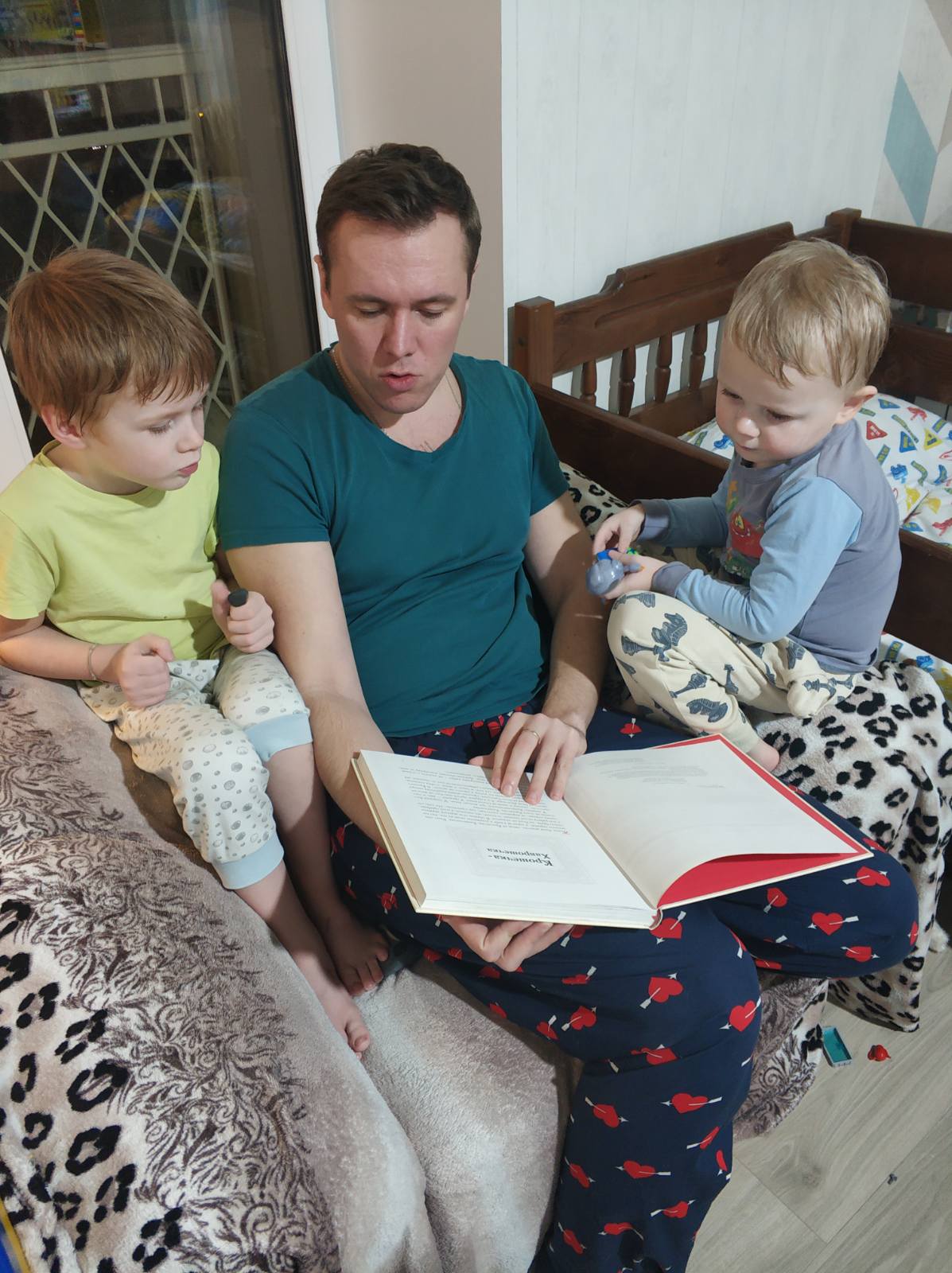 Или с бабушкой заняться творчеством и нарисовать любимого героя сказки